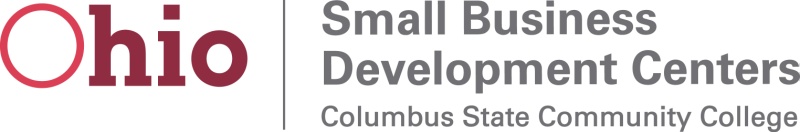 Title
Meet Your Presenter: FirstName LastName
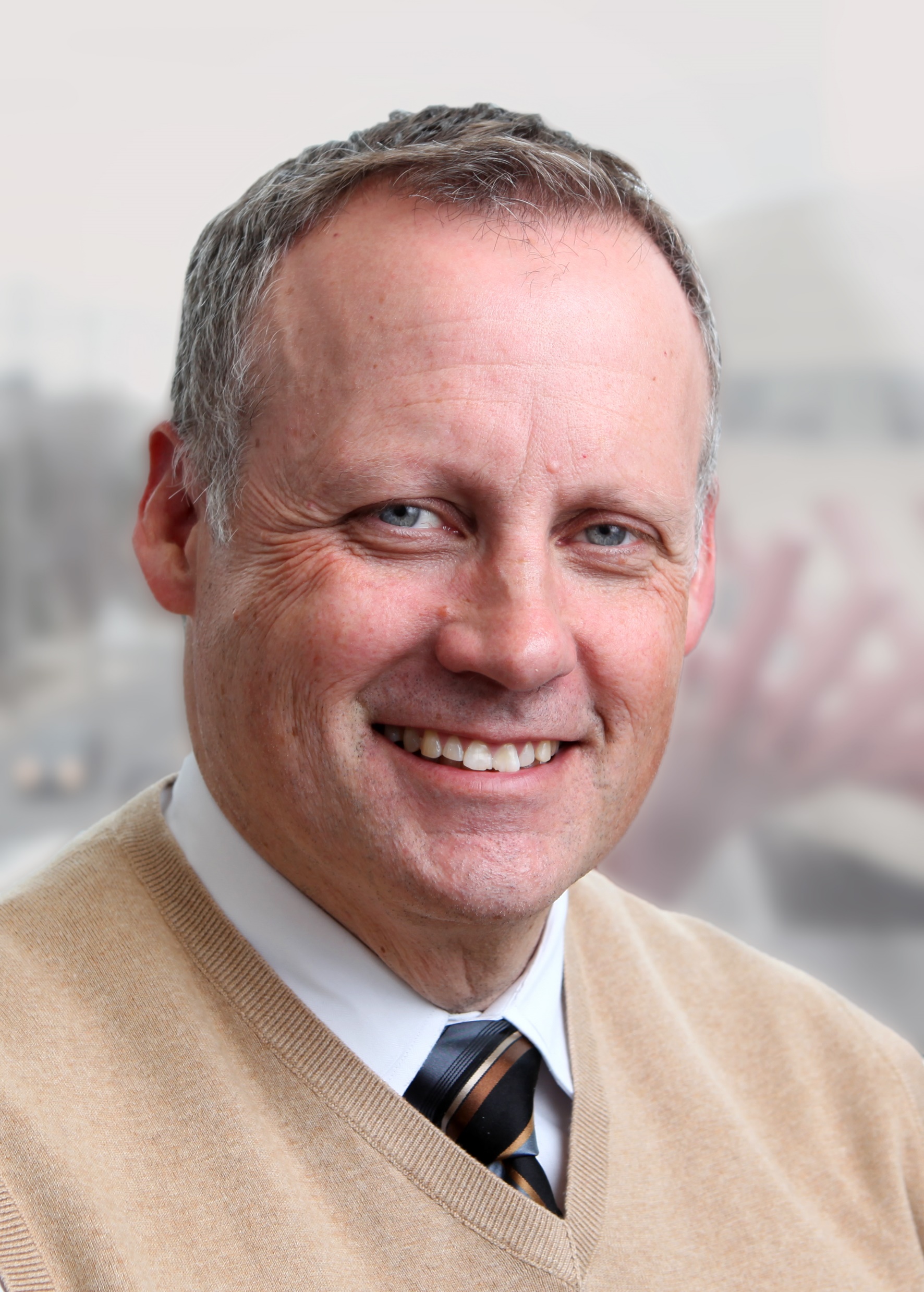 Certified Business Advisor for the Ohio SBDC at CSCC (Or Title)
Role at SBDC
Relevant Education
Relevant Experience
Personal Small Business Experience, if any (optional)
What is the Ohio SBDC?
Economic Development Entity – Joined CSCC 2004
     National Network: 1000 nationwide, 27 state
     Central Ohio - 8 County Region  
     No-Cost Business Consulting
     Low to no-cost training conducted by       certified business advisors or community      professionals 
     Serve small business for the life of the      business
     Specialty programs: Manufacturing,      Export Assistance and Latino
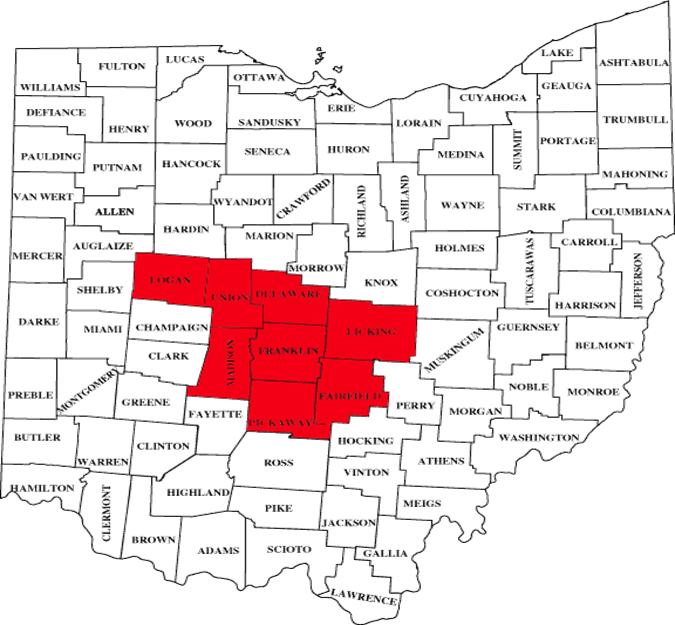 For more information and to engage with the Ohio SBDC at CSCC…
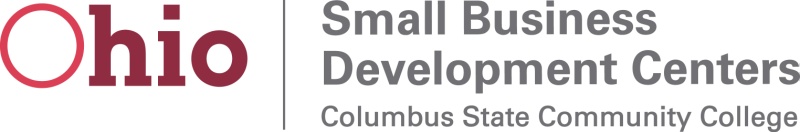 VISIT	www.SBDCColumbus.com EMAIL	SBDC@cscc.edu CALL	614.287.5294